ordbilder
är
jag
en
vi
och
de
på
det
nu
med
mig
till
du
ska
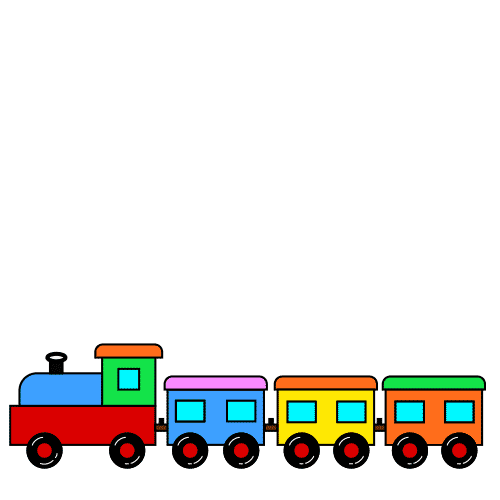 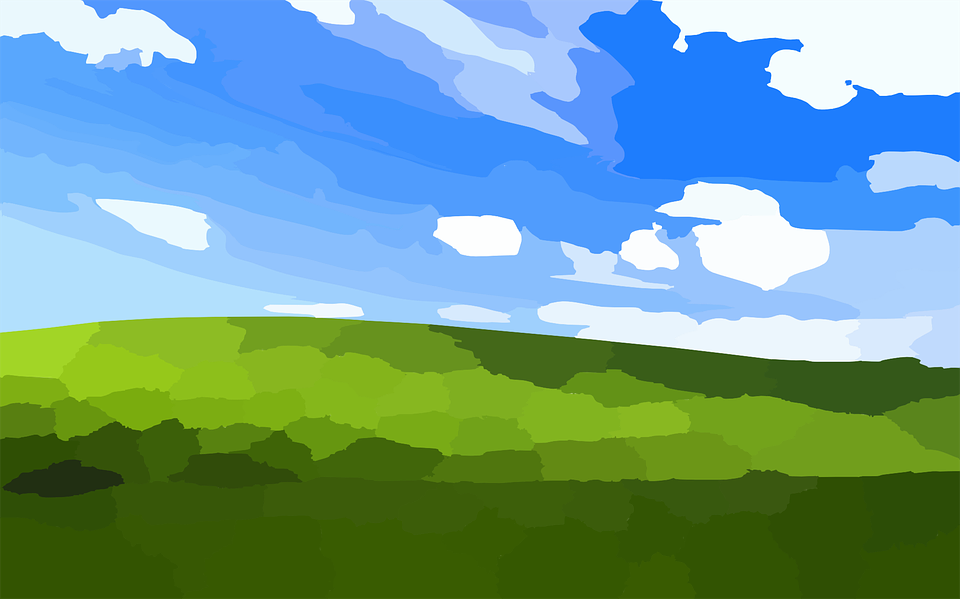 ska
med
till
jag
på
är
vi
mig
nu
de
de
det
och
en
du
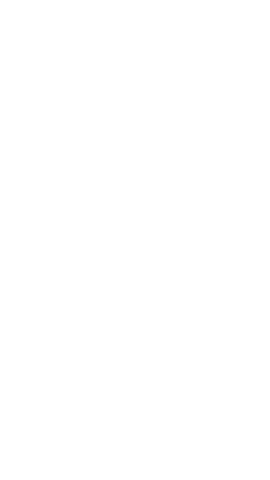 Toppen